МДОУ «Детский сад №221»
Интерактивная игра
по сказке А. С. Пушкина
«Сказка о рыбаке и рыбке»
Для детей среднего дошкольного возраста
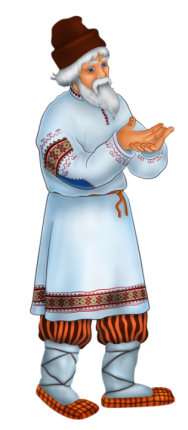 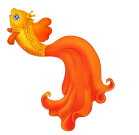 Подготовила: Деменева Н.Н.
Правила игры:играют два и более участников;если ответил неправильно – переход хода к другому участнику;если ответил правильно – зарабатываешь один балл;побеждает тот, кто наберёт больше всего баллов.
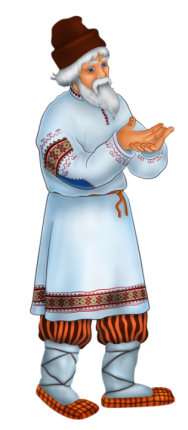 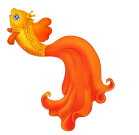 Начать игру
Как начинается сказка?
Переход хода
«Жили-были старик со старухой.»
Переход хода
«Жили-были дед да баба.»
Верно  + 1
«Жил старик со своею старухой.»
Переход хода
«У моря, у синего моря, где волны шумят на просторе.»
Где жил старик со своею старухой?
Верно  + 1
В землянке
Переход хода
В избушке
Переход хода
В лачужке
Переход хода
В шалаше
Сколько лет рыбачил старик?
Переход хода
Двадцать три года
Верно  + 1
Тридцать три года
Переход хода
Сорок три года
Переход хода
Пятьдесят три года
Чем  ловил рыбу старик?
Переход хода
Удочкой
Переход хода
Бреднем
Верно  + 1
Неводом
Переход хода
Сачком
Что сделал старик, поймав золотую рыбку?
Переход хода
Поместил в аквариум
Верно   + 1
Отпустил в море
Переход хода
Отправился к ювелиру
Переход хода
Сварил уху
Что было разбитым у старика со старухой?
Переход хода
Окна землянки
Переход хода
Тарелки
Переход хода
Зеркальце
Верно  + 1
Корыто
Кто исполнял капризы  старухи?
Переход хода
Щука
Верно   + 1
Золотая рыбка
Переход хода
Русалочка
Переход хода
Водяной
Кем желала стать старуха в самой заветной своей мечте?
Переход хода
Княгиней тьмы
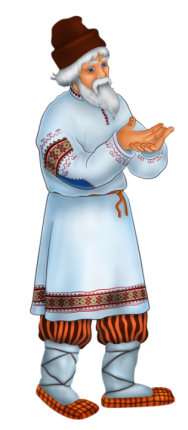 Верно  + 1
Владычицей морской
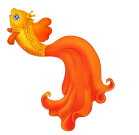 Переход хода
Королевой красоты
Переход хода
Царицей полей
МОЛОДЦЫ!
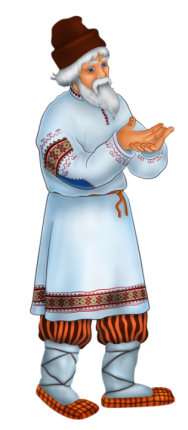 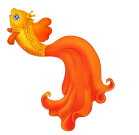 ВЫХОД